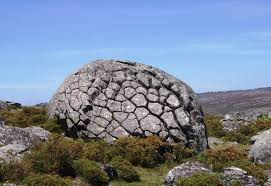 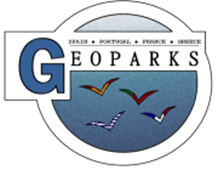 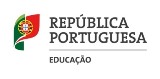 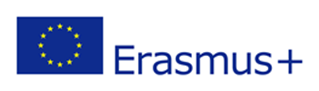 Arouca Geopark Cuisine
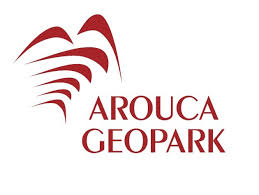 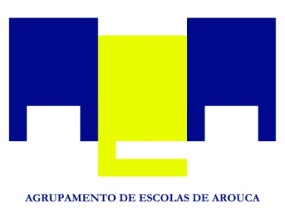 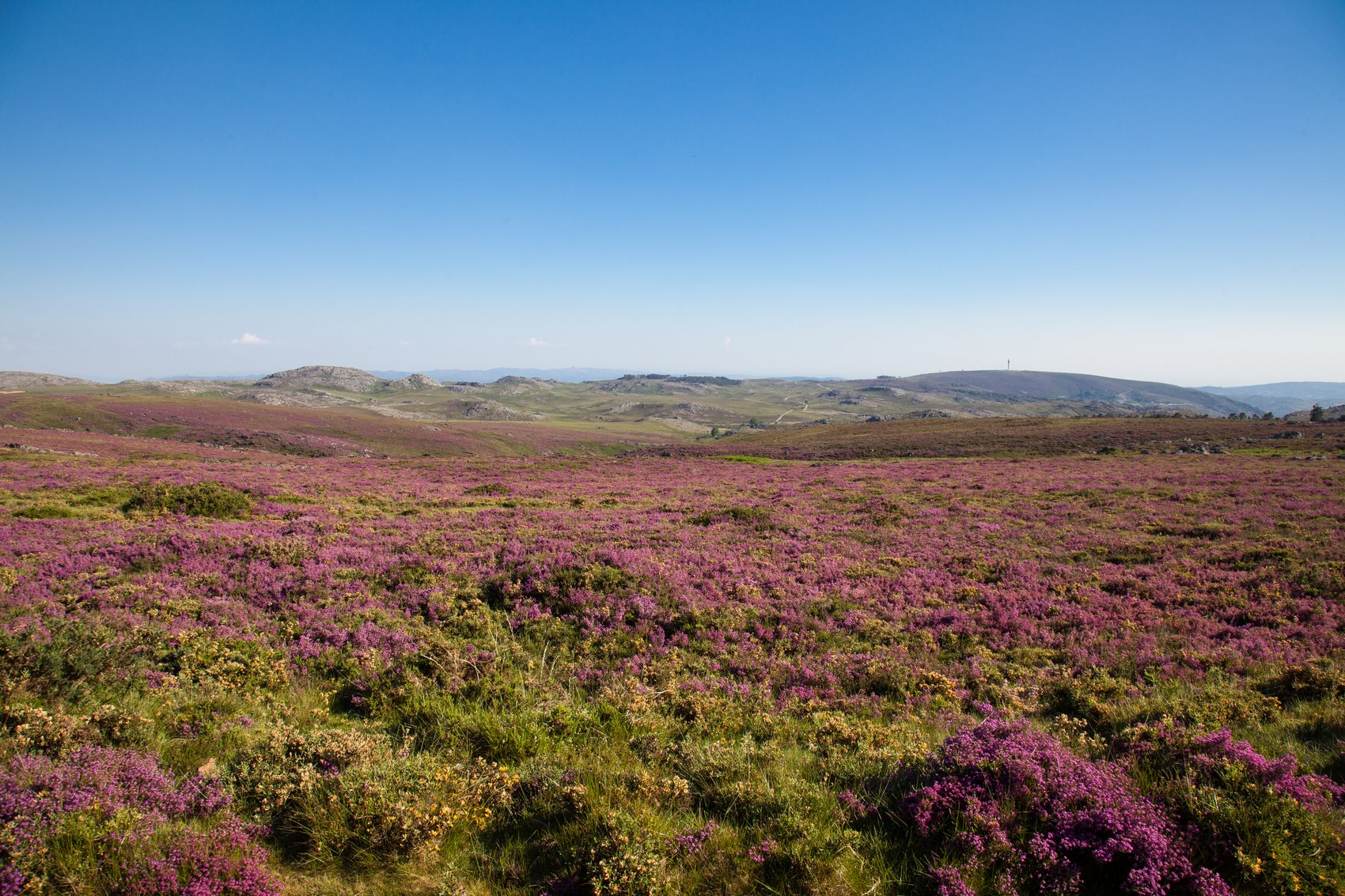 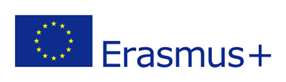 Arouca Geopark Cuisine
Starters 
      . Green soup 
      . Codfish cakes

 Main dishes
     . Portuguese boiled meat with vegetables
     . Arouquesa roast veal 

 Desserts
     . Egg chestnuts
     . Trilobiscuits
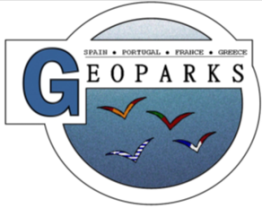 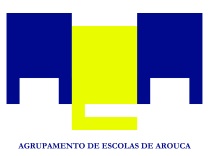 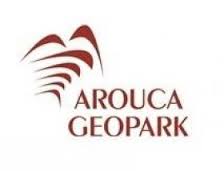 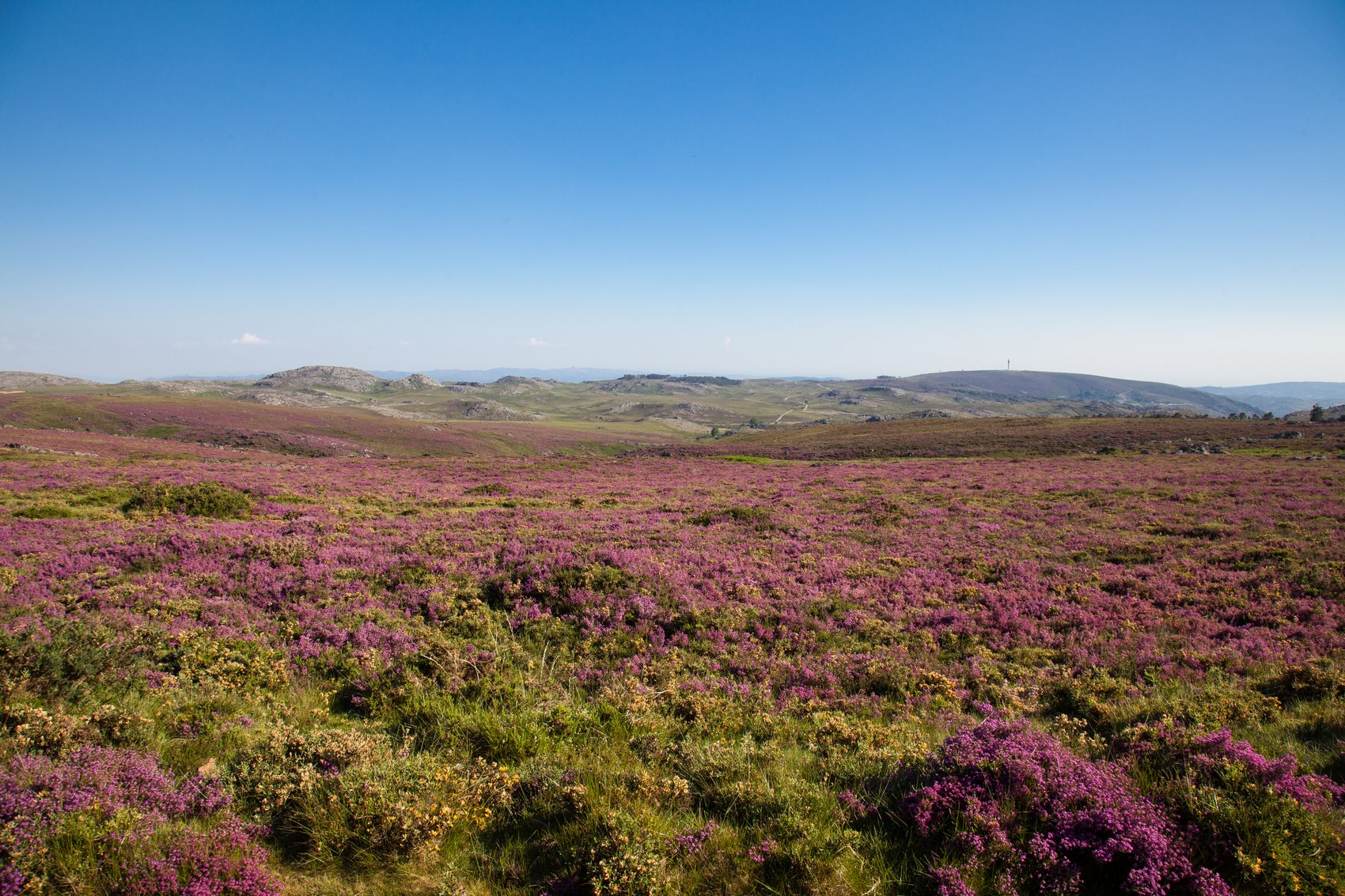 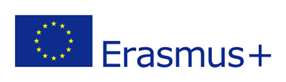 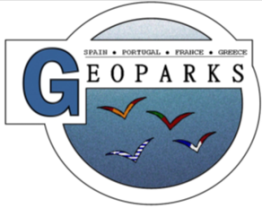 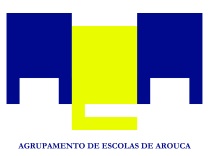 STARTERS
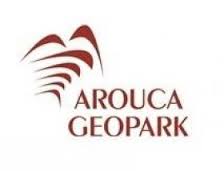 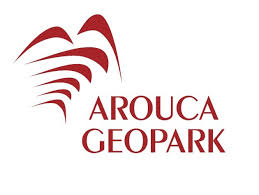 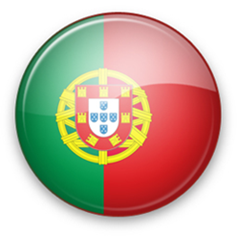 “Caldo Verde”           (Green Soup)
Ingredients: 

1 dl olive oil
1 onion
2 cloves garlic
1 Chorizo sausage
250 g potatoes
250 g cornbread 
200 g kale
1 litre water 
Salt to taste
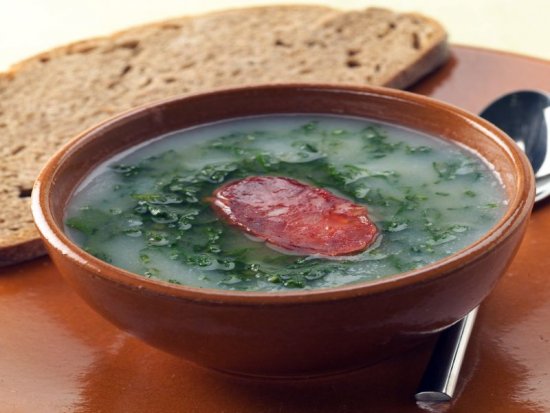 Preparation Time:  40’ 
Cooking Time: 15’ 
Serves  4
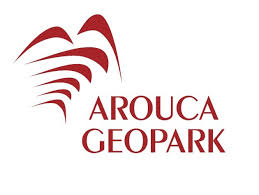 “Caldo Verde”           (Green Soup)
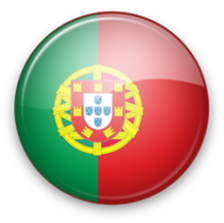 Method
1. Peel the onion, the garlic and the potatoes. 
2. Roughly chop the onion and the garlic. 
3. Dice the potatoes into pieces. 
4. Put the pot on the stove and let it warm up. 
5. Add olive oil, onion and garlic. Let it simmer.
6. Add the potatoes and the Chorizo. Let it cook. 
7. Remove the sausage and cut into slices. 
8. Blend the soup to puree. 
9. Season with salt. 
10. Wash and chop the kale into thin strips. 
11. Add the kale to the soup. 
12. Plate the soup, drizzle with olive oil and    
       serve with corn bread.
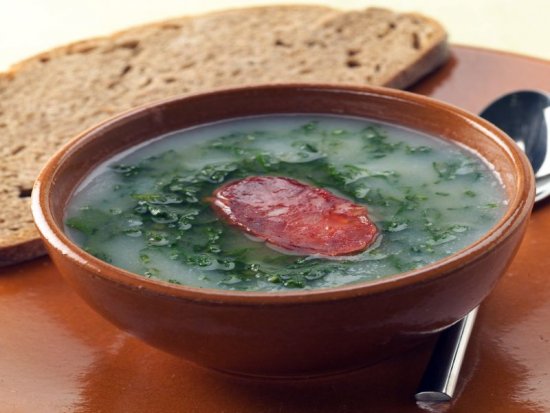 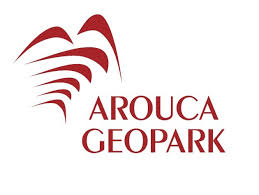 Codfish cakes
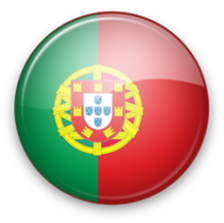 Ingredients:

400g boneless salt codfish (Bacalhau)
4 eggs
1 ½ cups flour
1/2 small minced onion 
2 tsp fresh minced parsley 
1/4 tsp black pepper
1/2 tsp garlic powder
1 tbsp olive oil
Salt to taste
Olive oil for frying
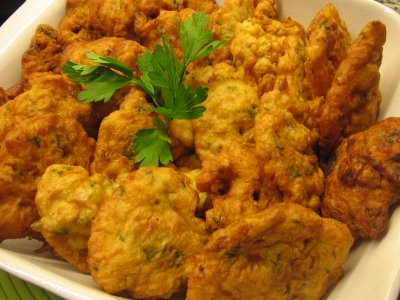 Preparation Time: 30’ 
Cooking Time: 30’ 
Serves 4
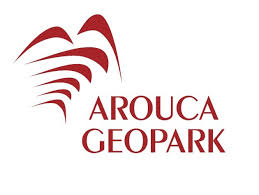 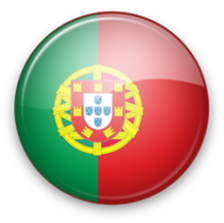 Codfish cakes
Method

1. Hydrate the Cod in cold water for 1-2 days.
2. Cook the Salt Cod in boiling water for about 5minutes. Let it cool,  
    and   then shred it into flakes. 
3. In a bowl, mix onion, parsley, cod, flour, salt, pepper, garlic powder 
    and  the olive oil. 
4. Beat the eggs and add to the cod mix. Stir well to incorporate.
5. Add more salt and pepper to taste. 
6. Fry small dumplings in olive oil
7. Drain the fat.
8. Serve hot.
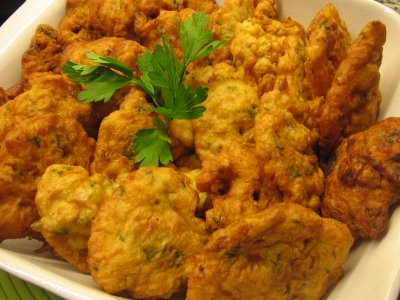 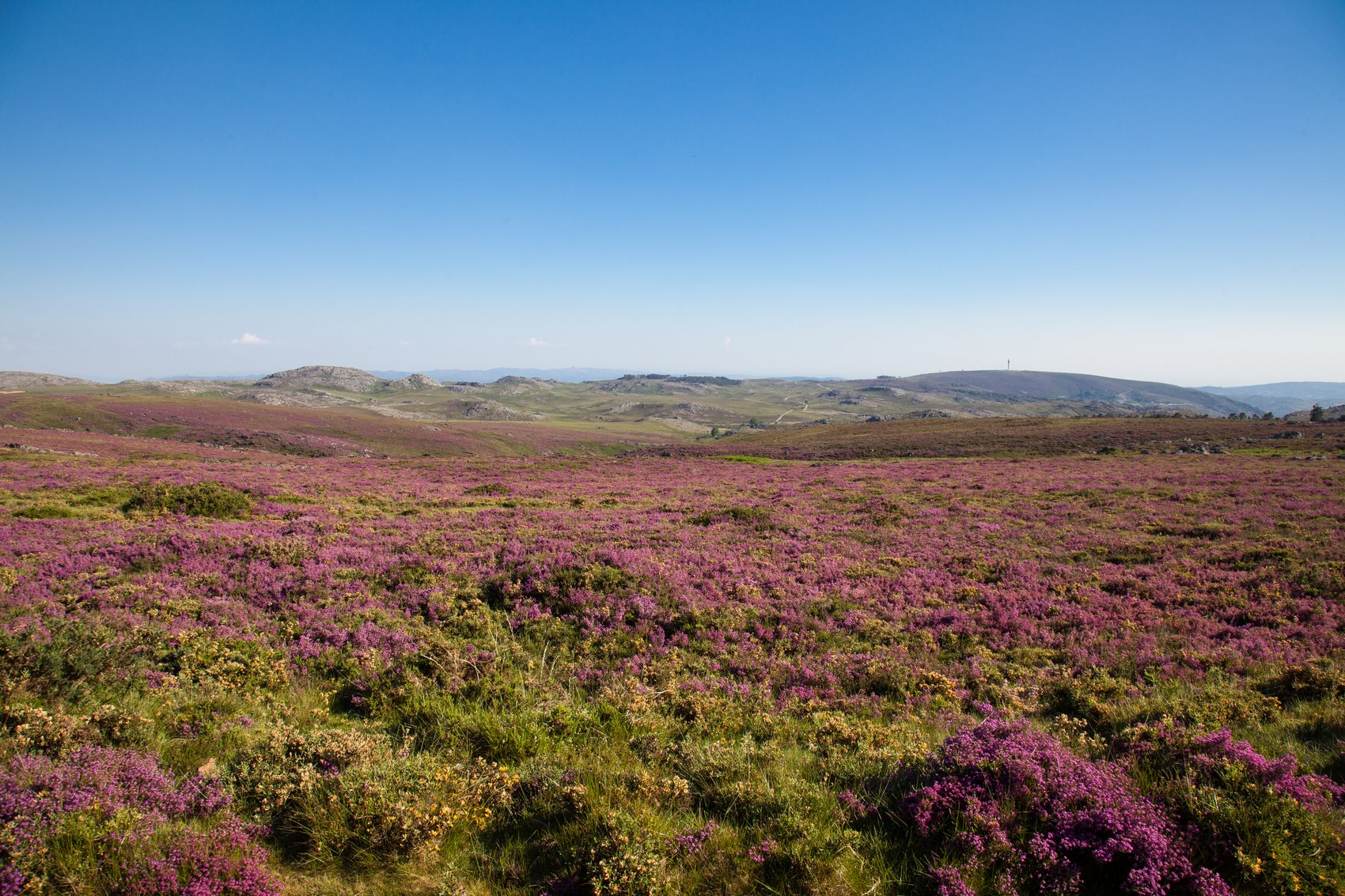 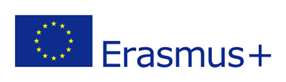 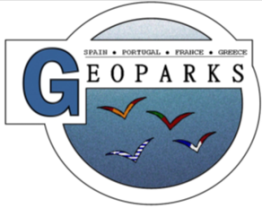 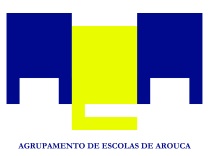 MAIN DISHES
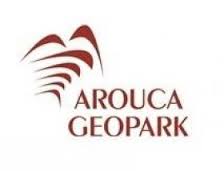 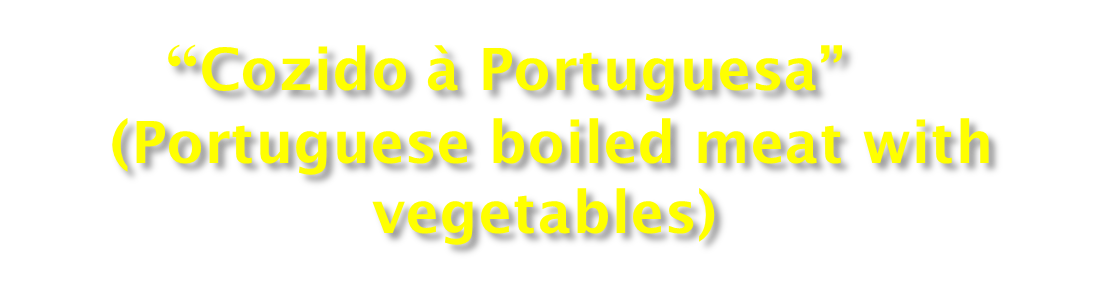 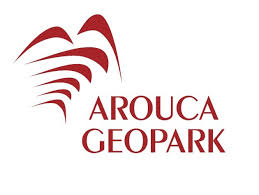 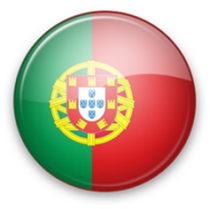 Ingredients
500 g potatoes
250 g carrots
250 g cabbage 
250 g turnips
1 chorizo (smoked sausage)
200 g smoked ham 
1 blood sausage
1kg various cuts of beef, pork, chicken
400 g rice 
Salt to taste
Preparation time: 120’ 
Cooking time: 60’ 
Serves 4
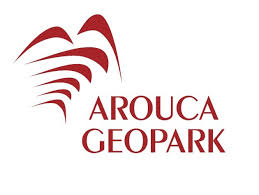 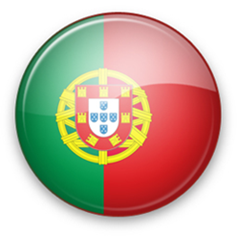 “Cozido à Portuguesa”     (Portuguese boiled meat with                   vegetables)
Method 

1. Shred the cabbage
2. Peel and slice the vegetables 
3. Wash the meat and the smoked sausages 
    and put in a pot with water  to boil. 
4. Add the vegetables and let it cook. 
5. Put a pot on the stove with chopped onion and olive oil to sauté. 
    Add the rice, boiled water and let cook to make dry rice. 
6. As the meats get cooked, remove and cut into pieces. 
7. Plate the cooked meat with the vegetables and serve with the dry rice.
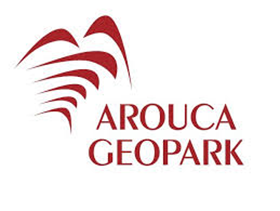 “Vitela arouquesa(Arouquesa roast veal)
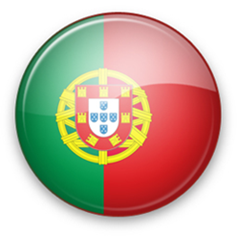 Ingredients:
1 kg veal
1 kg potatoes
2 medium onions
6 cloves of garlic
100 ml olive oil
150 ml white wine
1 bay leaf
Margarine to taste
Salt and pepper to taste
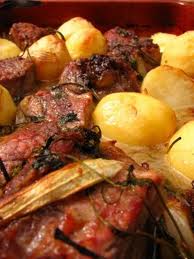 Preparation time: 120’ 
Cooking time: 120’ 
Serves 4
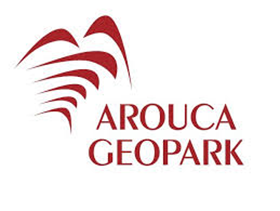 “Vitela arouquesa(Arouquesa roast veal)
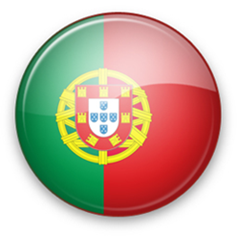 Method
Rub the veal with margarine. Season with salt, pepper, unpeeled 
     crushed  garlic, 50 ml white wine and bay leaf. Let it marinate for  
      about two hours.
2. Preheat the oven to 180ºC.
3. Peel and wash the potatoes. 
4. Cut the onions into round slices and place them in a roasting tray.   
    Add the potatoes seasoned with a little salt and the veal with the 
    marinade. Drizzle everything with olive oil and the remaining white    
     wine. Bake for about an hour. 
5. Occasionally drizzle the meat and the potatoes with the marinade.
6. Serve with rice and a mixed salad.
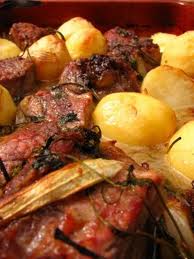 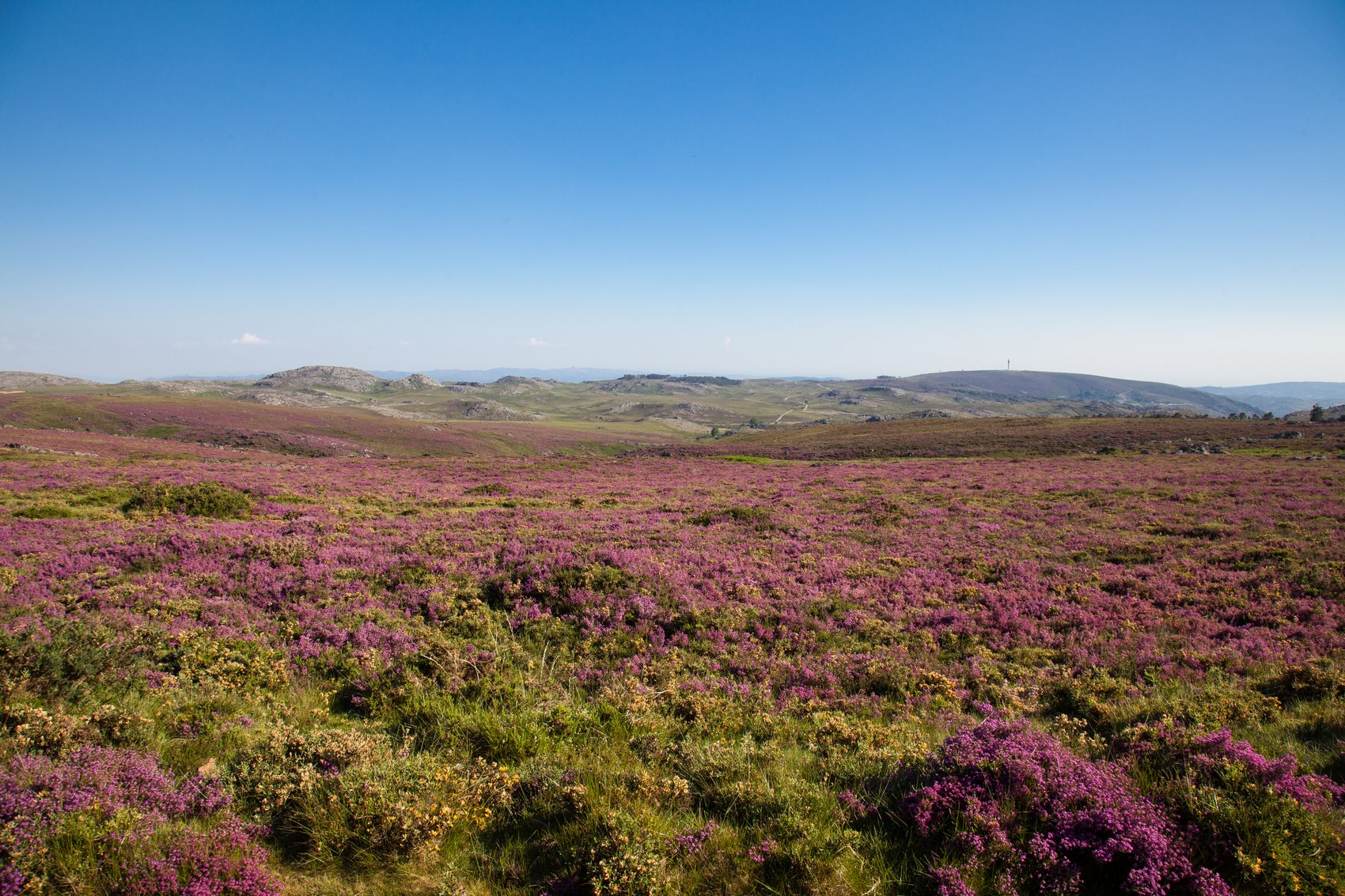 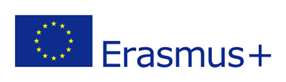 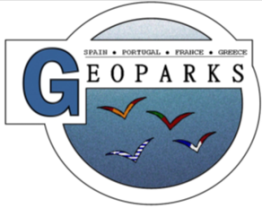 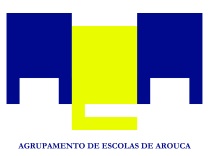 DESSERTS
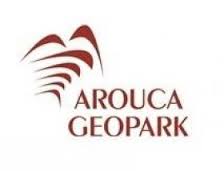 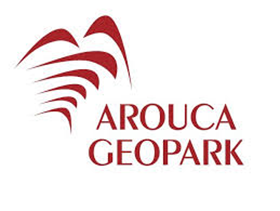 “Castanhas doces”(egg chestnuts)
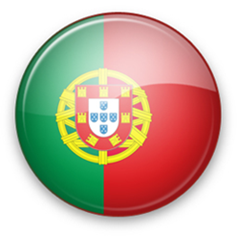 Ingredients:
200 g sugar
50 ml water
12 egg yolks
10 g margarine
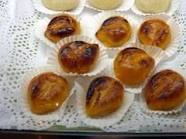 Preparation time: 15’ 
Cooking time:  60’ 
Serves 4
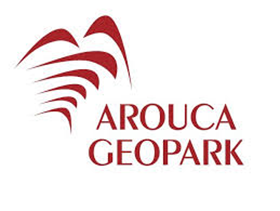 “Castanhas doces”(egg chestnuts)
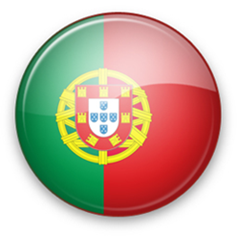 Method:
Boil the sugar and water for three minutes. Remove from the  heat and let it cool a little.
2.  Add the egg yolks, stirring well.
Heat the mixture again continuously stirring with a wooden spoon.
Remove from the heat, pour into a dish and leave the mixture to cool.
Shape  into little chestnut-sized balls, and using a fork, burn them lightly.
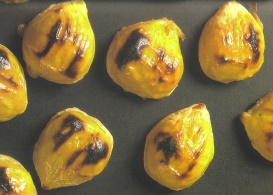 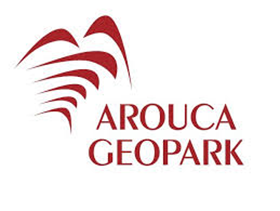 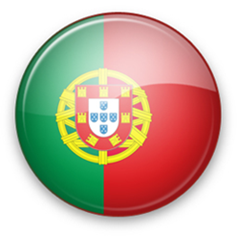 “Trilobiscuits”
Ingredients:
100 g chestnut flour
60 g walnuts
50 g seedless raisins
120 g pumpkin puree
2 tsp fennel
1 tsp baking powder
1 tbsp honey
3 tbsp olive oil
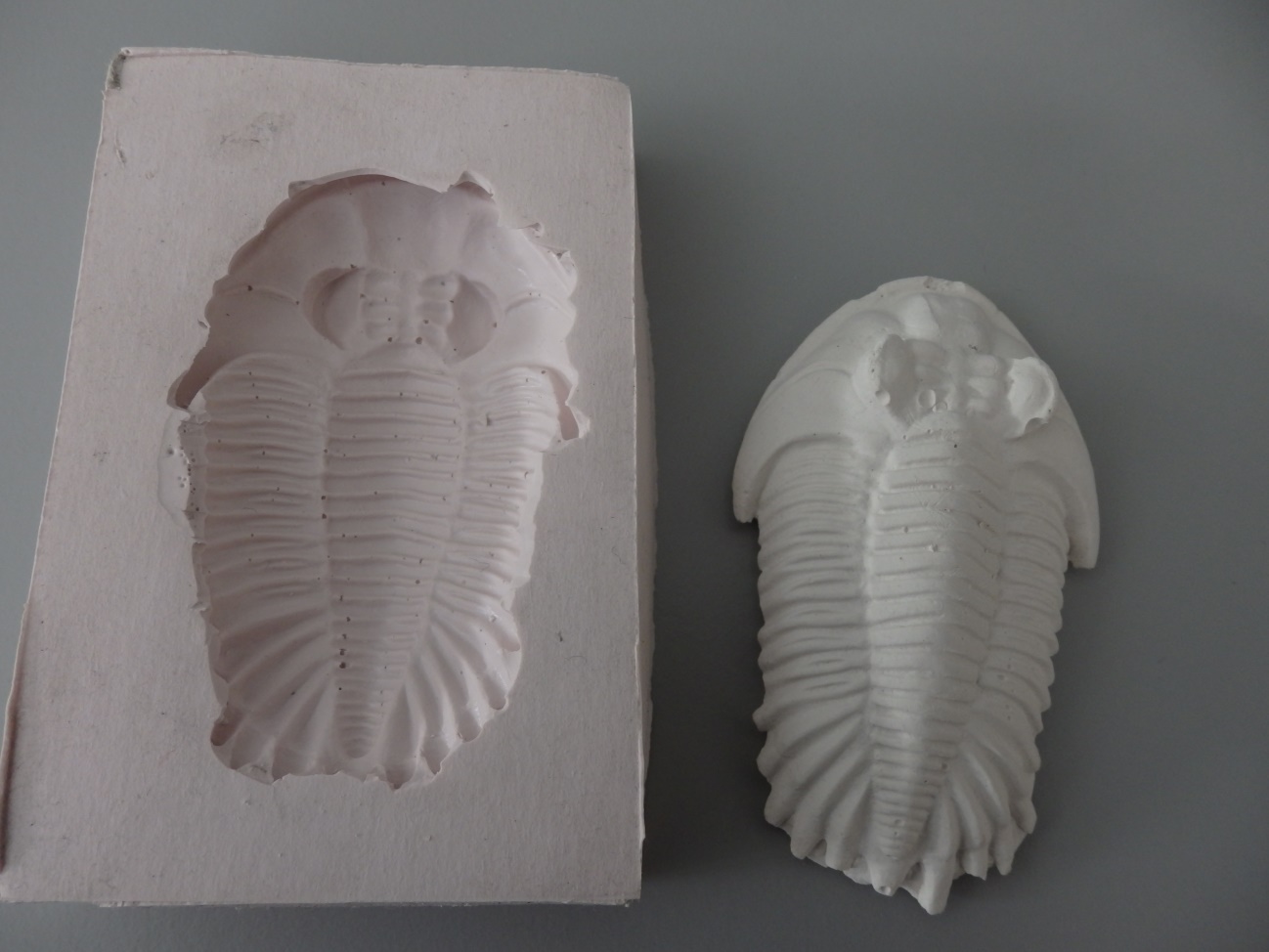 Preparation time: 30’ 
Cooking time:  15’ 
Serves 4
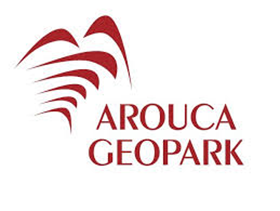 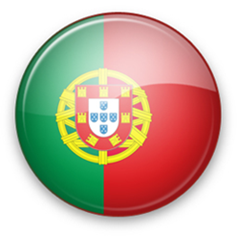 “Trilobiscuits”
Method
1.  In a bowl, put the chestnut four, the walnuts, the raisins and the pumpkin puree. 
2. Add the fennel and the baking powder. Mix well
3. Add the honey and the olive oil. Combine with a spatula to  
    make a soft dough.
4. Let the dough rest for a few minutes while preheating the   
    oven to 180C.
5. Transfer the dough to the small heatproof cake pans with  
    the shape of a trilobite.
6. Bake in the oven until golden brown (about 15 minutes).
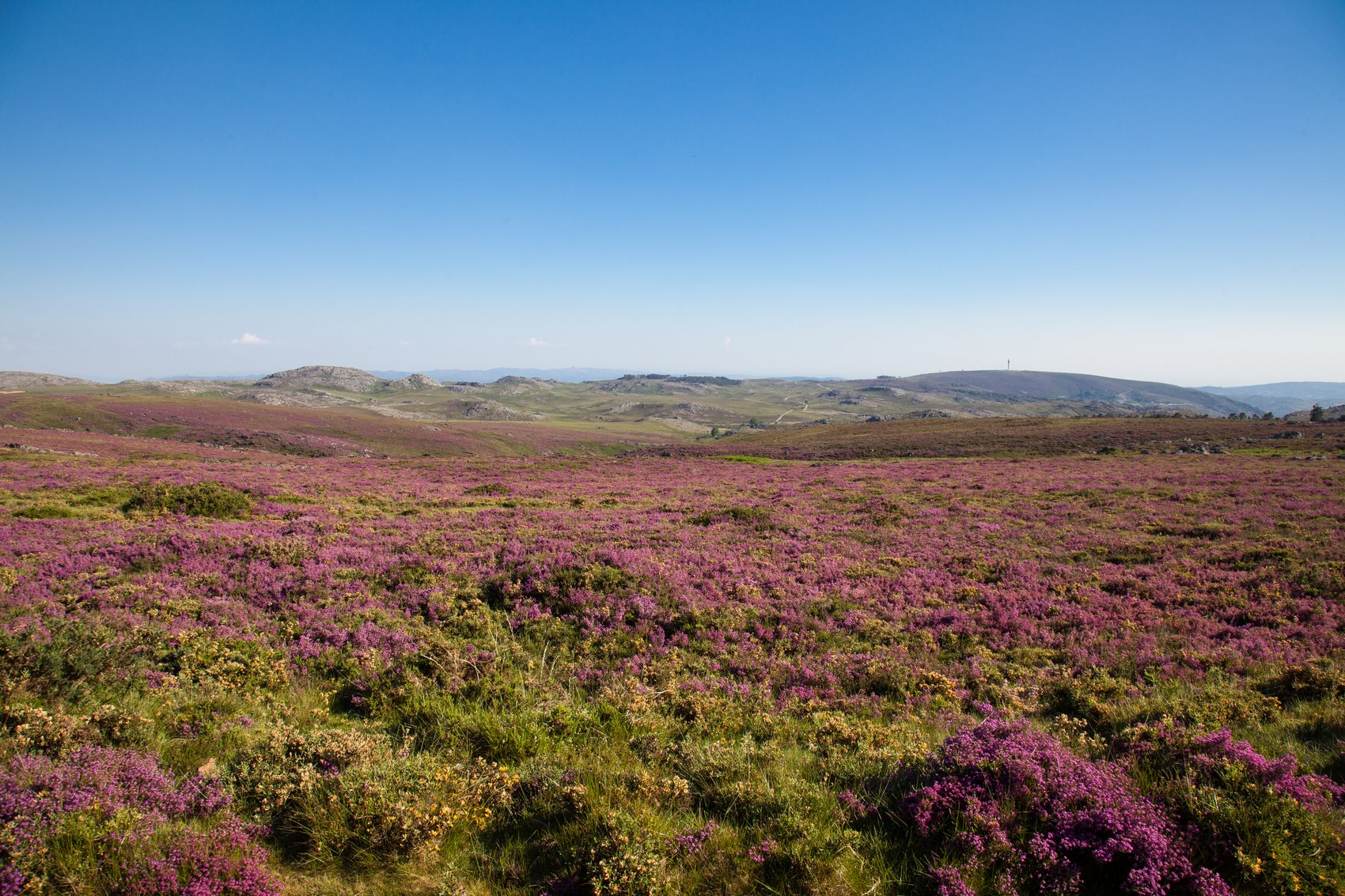 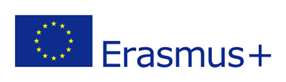 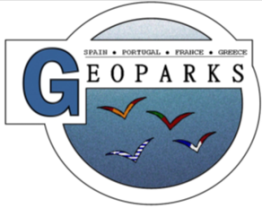 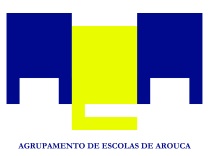 Thank you!
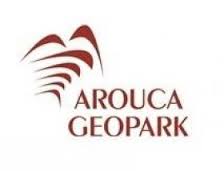